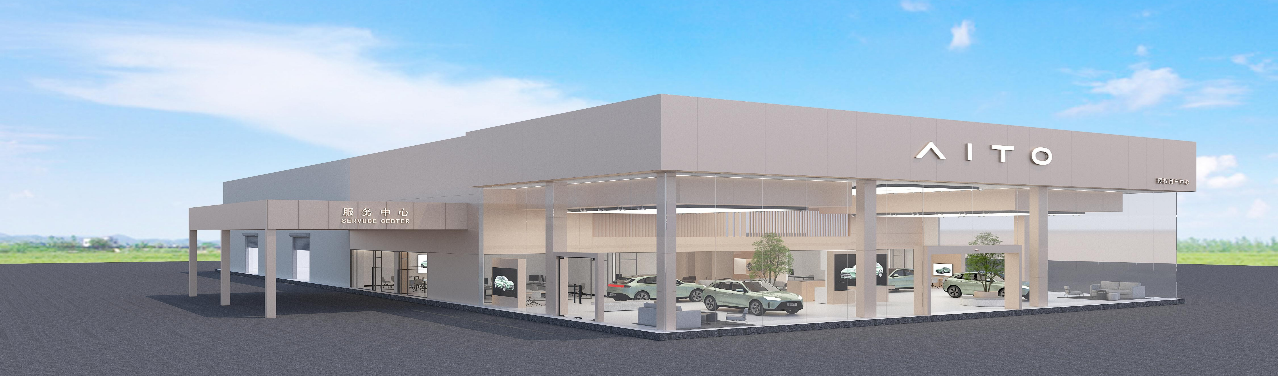 申请城市(XX市）
经销商名称：XXXX销售服务有限公司
店面级别：X级用户中心
网络部评估人员：XXX
经销商项目负责人：XXX
职务：XXX      电话：XXX
汇报日期：  2022年XX月
目录
Part I     市场概况
Part Ⅱ   商家介绍
Part Ⅲ   拟建场地
Part Ⅳ   备份资料
1. 城市概况及市场分析
人口: 1299.6万（2022年）        GDP产值：1.15万亿 
面积:10108k㎡       行政区域： 11个行政区+1个县（蓝田县和周至县）
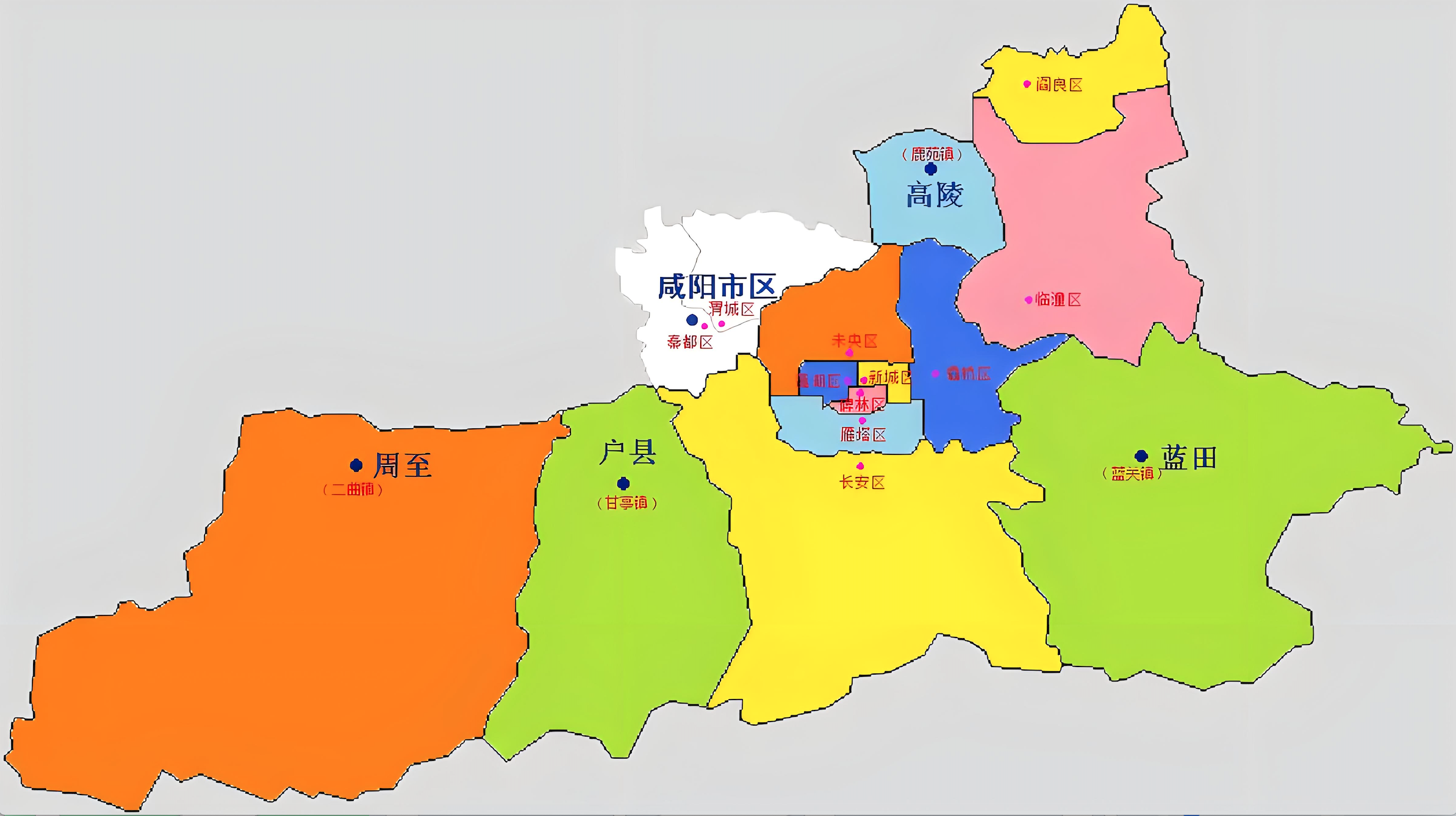 市场容量趋势
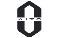 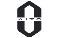 对标品牌上牌量趋势
拟建
已有
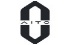 市场结构比=该城市容量/2023年全国总容量*35万年度目标
2. 网络竞品数量及分布
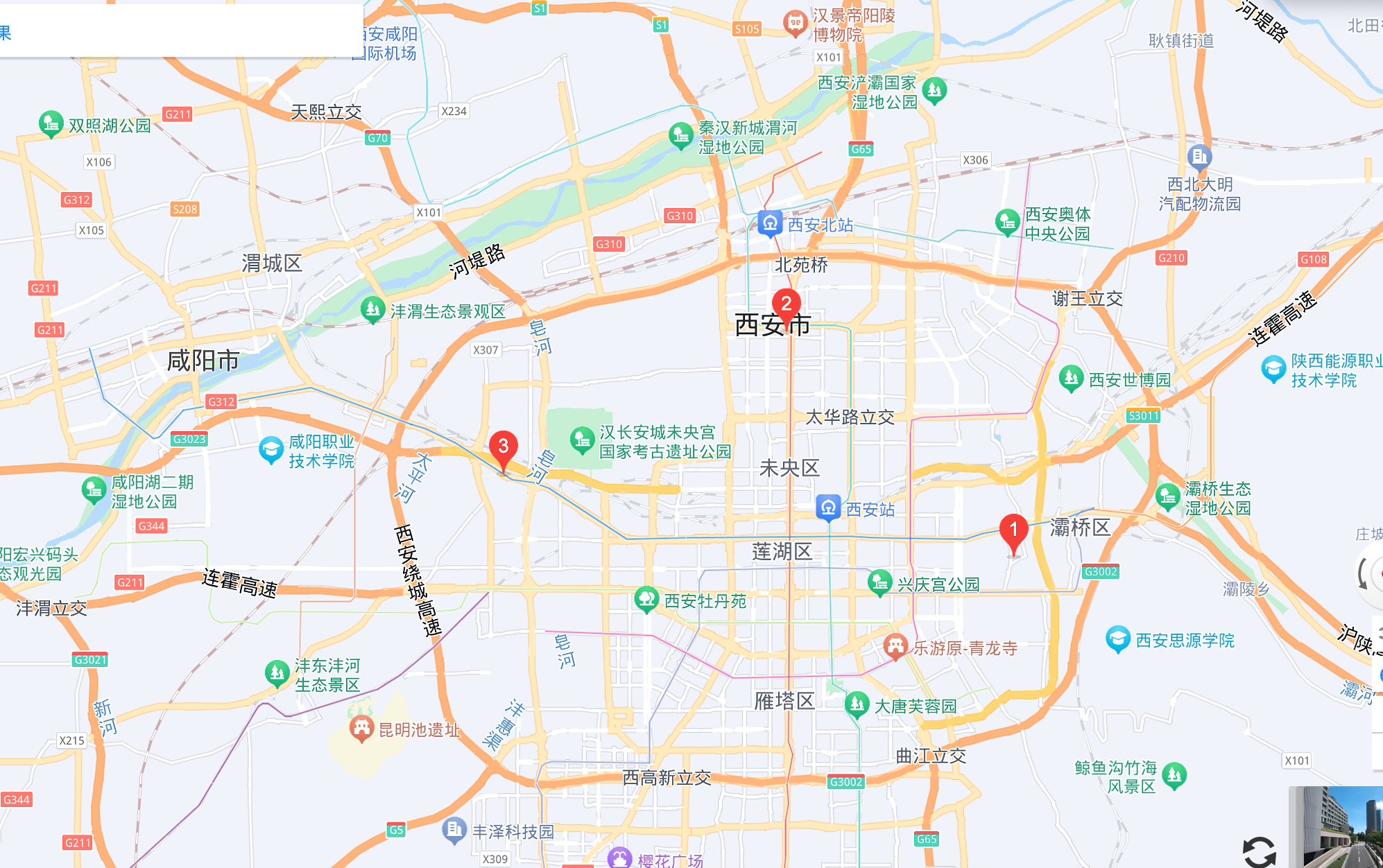 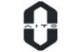 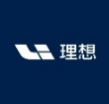 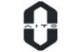 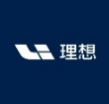 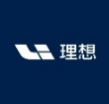 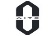 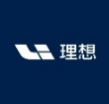 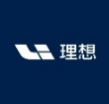 AITO用户中心2店
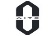 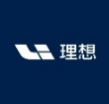 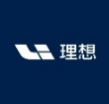 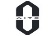 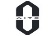 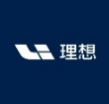 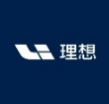 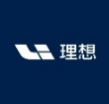 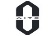 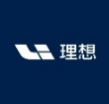 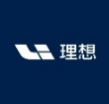 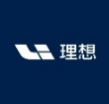 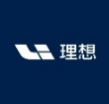 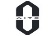 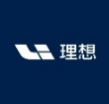 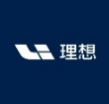 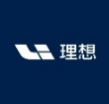 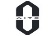 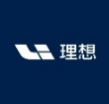 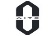 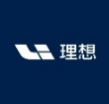 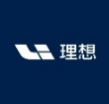 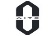 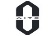 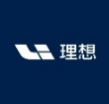 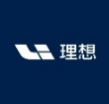 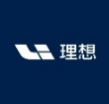 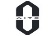 AITO用户中心1店
目录
Part I     市场概况
Part Ⅱ   商家介绍
Part Ⅲ   拟建场地
Part Ⅳ   备份资料
1.申请公司及新公司简介
附件1：申请公司营业执照
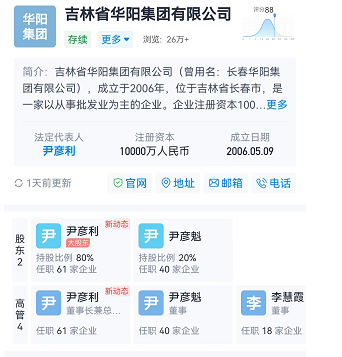 附件3：《申请公司汽车品牌介绍》，需提供品牌授权经销商的营业执照电子扫描件
附件2：申请公司现行股权结构相关证明文件。包括公司章程、股东协议以及董事会决议，或工商登记查询报告
2. 投资人及新公司总经理简介
3.控股投资人对外投资情况（天眼查）
4. 申请公司主营品牌经营业绩表现
附件5：近三年获得的荣誉，需提供荣誉证书
4.申请公司业绩及财务状况
1、特指汽车板块，不计算其它产业
5.拟投资AITO品牌预算规划
目录
Part I     市场概况
Part Ⅱ   商家介绍
Part Ⅲ   拟建场地
Part Ⅳ   备份资料
1.城市汽车商圈分布
7、新都商圈
⑦
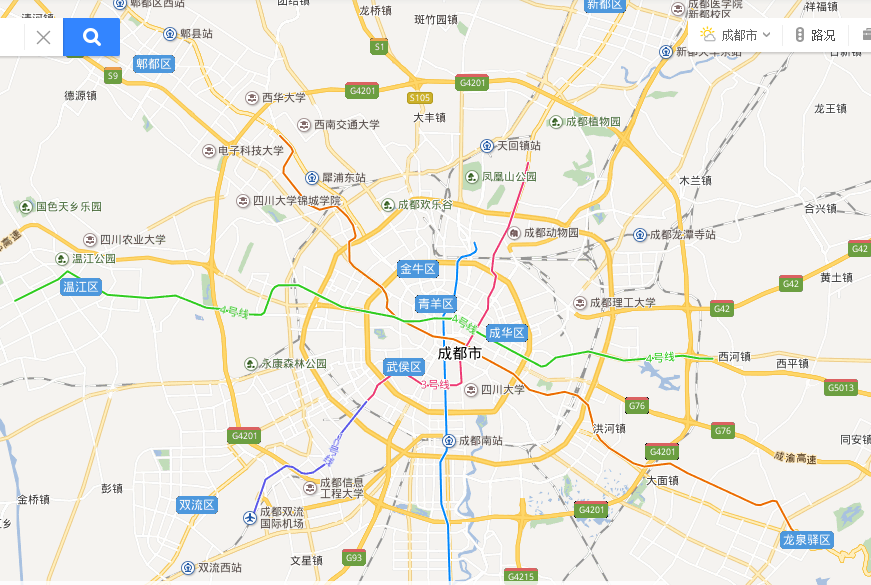 19KM
2、羊西线商圈
15KM
拟建店
②
4、龙潭商圈
18KM
AITO3店
④
11KM
15KM
23KM
12KM
⑤
11KM
5、武侯商圈
AITO1店
①
③
AITO2店
4.8KM
14KM
⑥
9.5KM
6.8KM
AITO4店
6、双流商圈
3、三圣花乡商圈
1、机场路商圈
4.8KM
2.拟建店汽车商圈内落位
北
1、落位准确，符合实际情况，如间隔远，标注间隔距离；
2、拍摄线路准确，与视频相符；
3、品牌不多标注，也不漏标。
吉利
一汽大众
比亚迪
长安
奔驰
上汽大众
WEY
南
XX路
起点
红旗
拟建店
日产
奥迪
捷豹路虎
领克
北京现代
别克
捷达
荣威
名爵
凯迪拉克
雪佛兰
哈弗
广本
福特
北京汽车
广汽传祺
长安
宝马
一汽丰田
内部道路
XX路
XX路
东本
XX路
平面图标明拟建店平面结构及各功能区面积等。
3.1拟建场地地理位置及平面图
卫星图标注拟建场地位置。
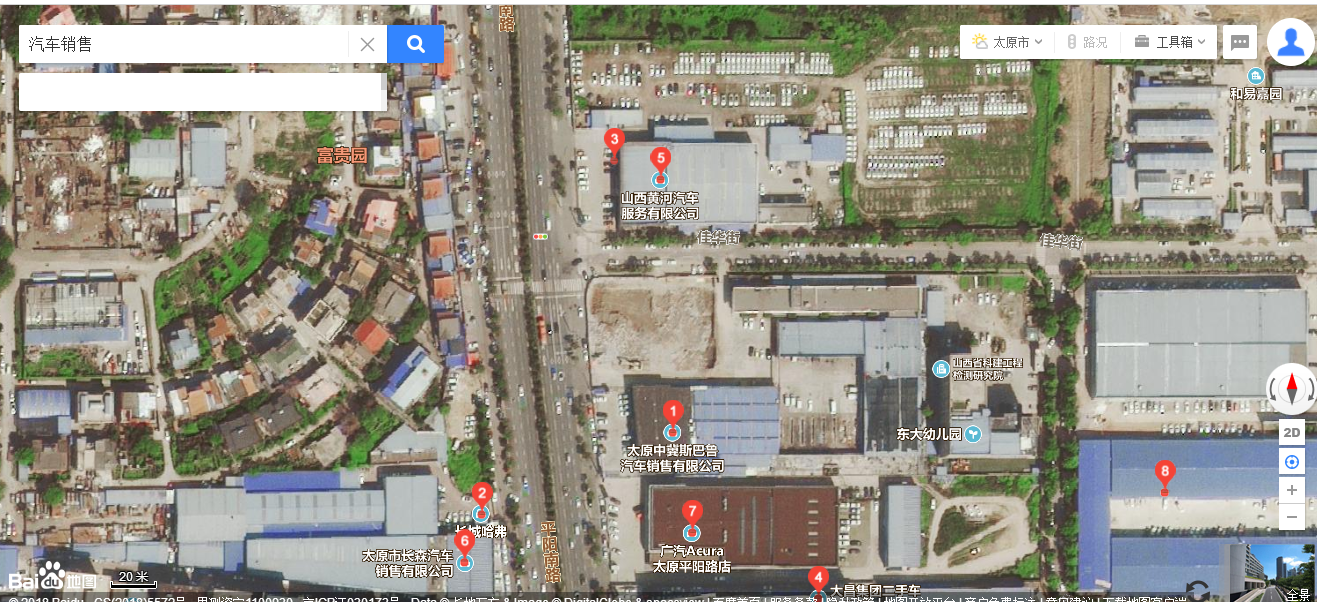 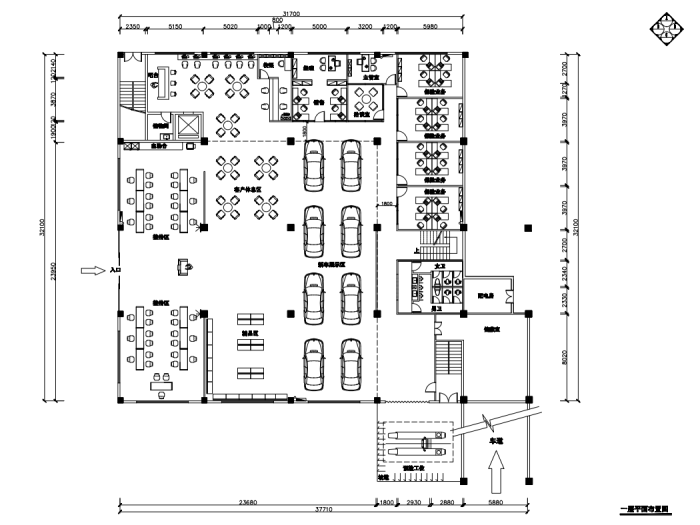 拟建店
L
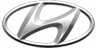 交付区域200㎡
服务区域1700㎡
销售区域700㎡
35m
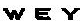 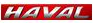 附件4：完整版原始建筑平面图纸
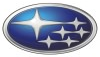 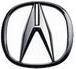 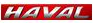 4.1.拟建场地照片（外景）
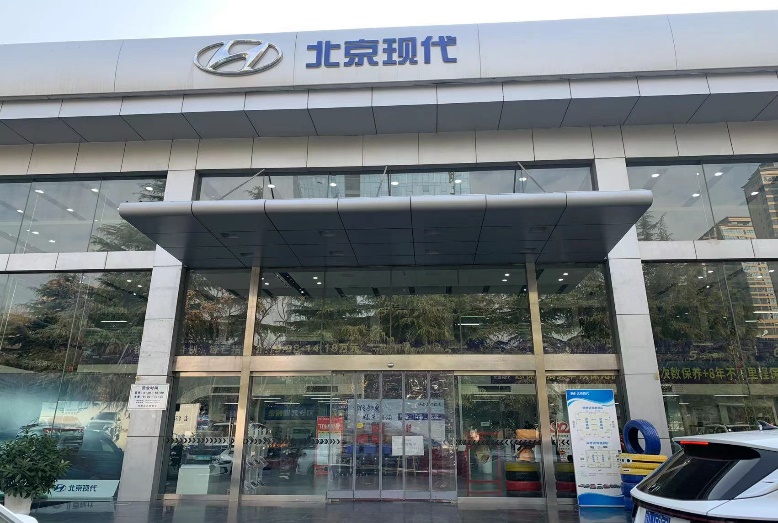 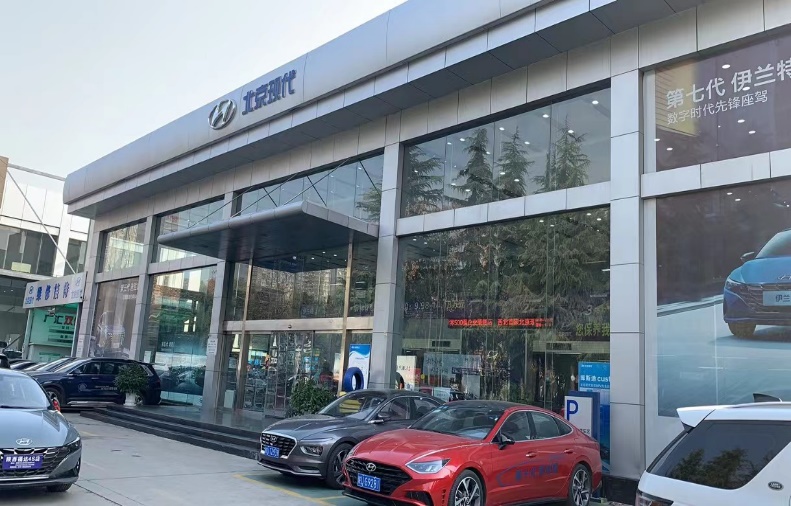 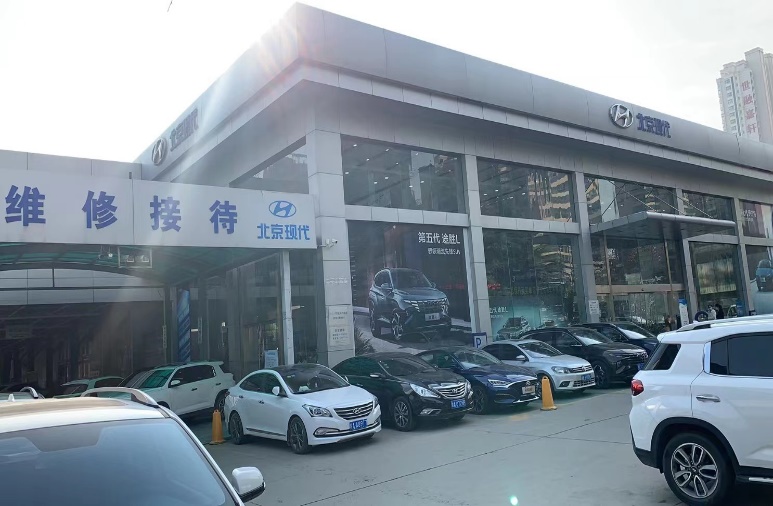 正面
右45°
左45°
凤城五路
对面左45°
对面右45°
正对面
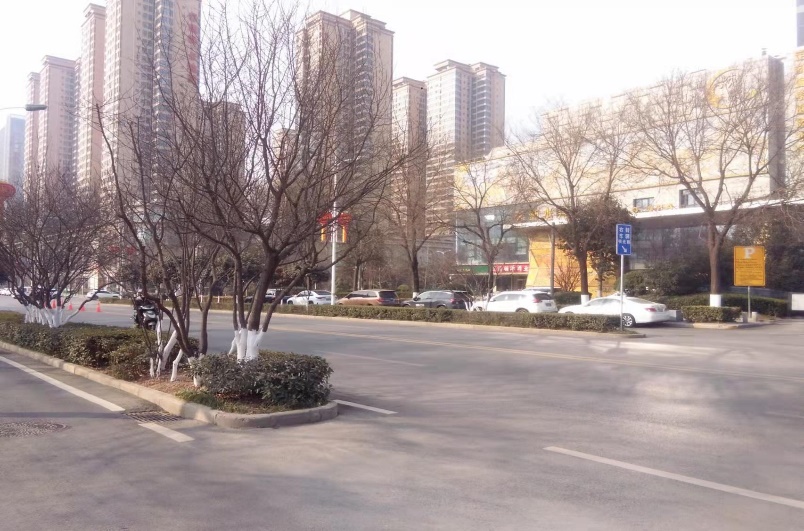 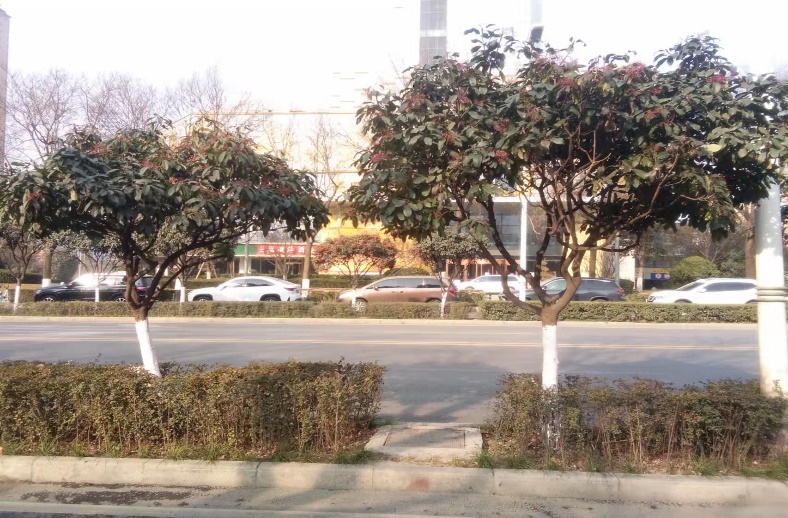 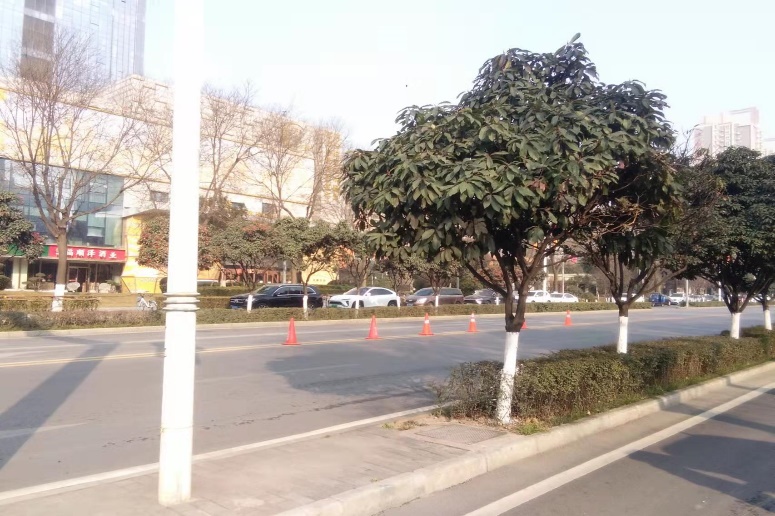 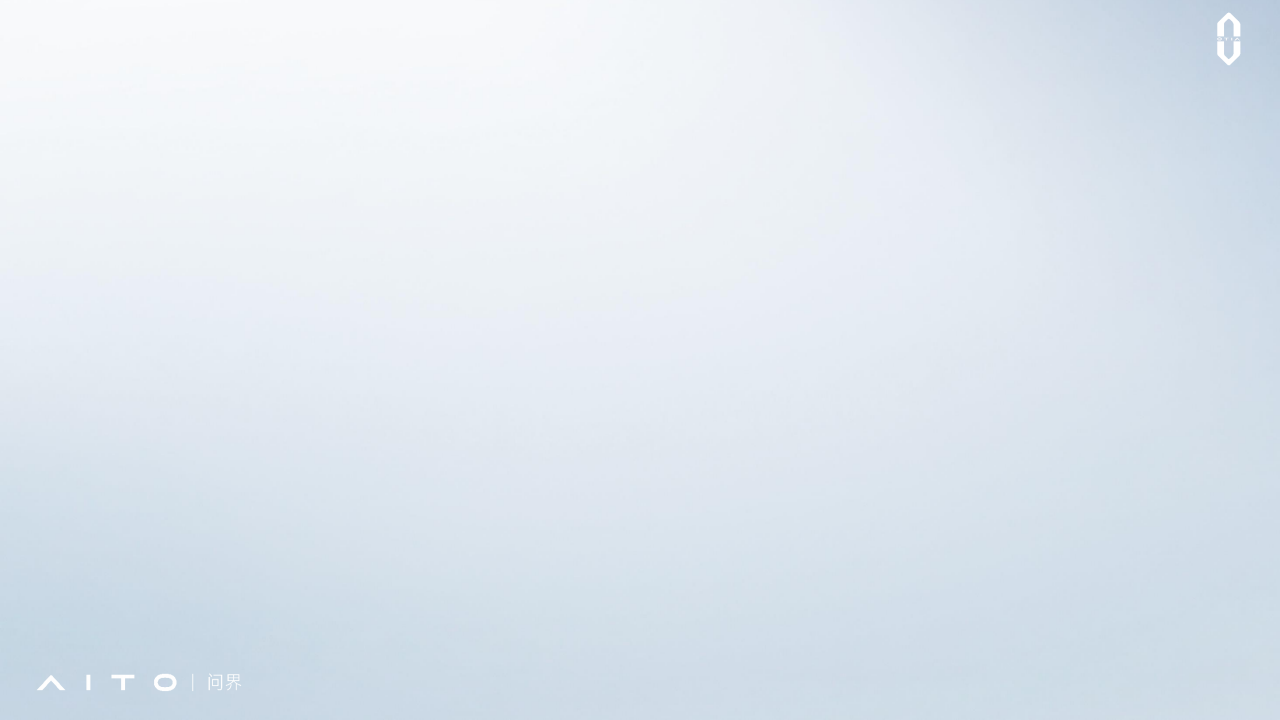 4. 2拟建场地图片（内景）
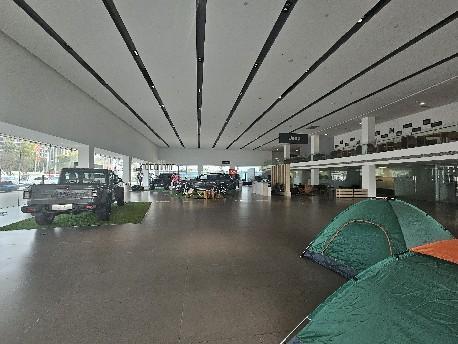 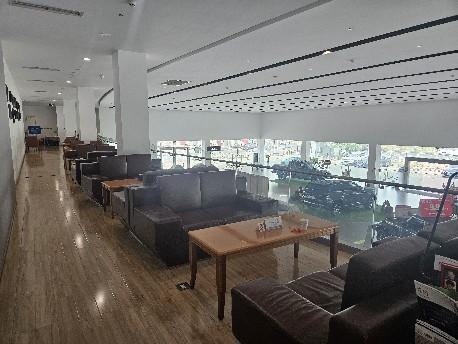 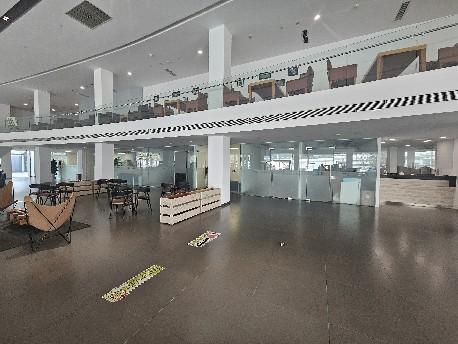 展厅内部
办公区
服务客休区
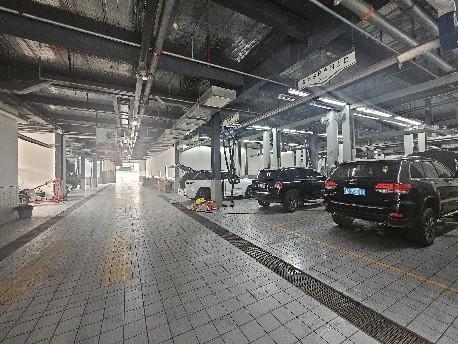 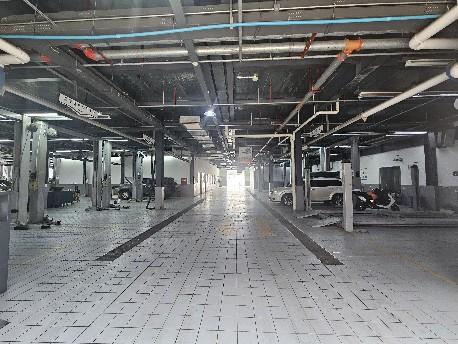 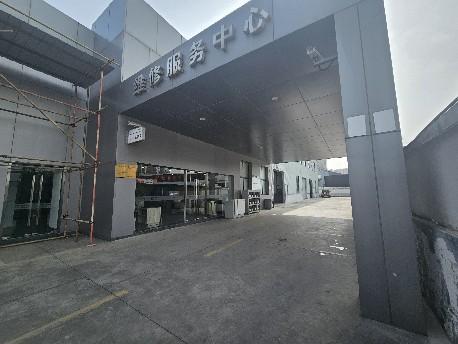 维修接待
车间
车间
5. 拟建店场地——现状
注：必须提供土地所有权手续： 
.①自有土地：根据土地手续办理情况提供以下选项中的一项：1)申请公司名下的自有土地土地证；2)申请公司与政府签署的《国有土地使用权出让合同》及按照合同支付的土地款付款凭证；3)申请公司与政府签署的《国有土地拍卖成交确认书》及首付款凭证；4)申请公司与土地出让方签署的正式土地购买合同、出让方土地所有权证明、及按照合同支付的土地款付款凭证； 5)如申请公司使用其控股投资人旗下相关公司土地（相关公司包括申请公司母公司、控股投资人控股子公司、控股投资人控股的兄弟公司），需提供土地使用权所有方公司与申请公司属于同一投资人控股的证明及土地使用权所有方出具的该土地可以给申请公司用于吉利项目建设的书面说明。
②租赁土地：提供出租方土地所有权证明、正式土地租赁合同以及租金付款凭证；如果土地为转租且原租赁合同中明确不得转租的，则还需要提供原地主同意该土地转租的书面说明。
③合作方土地：提供出租方土地所有权证明、正式土地租赁合同以及租金付款凭证；如果土地为转租且原租赁合同中明确不得转租的，则还需要提供原地主同意该土地转租的书面说明。
④意向租赁土地：提供出租方土地所有权证明、意向租赁合同；如果土地为转租且原租赁合同中明确不得转租的，则还需要提供原地主同意该土地转租的书面说明, 如获批复，在15天内提供土地正式租赁协议。
⑤意向购买土地：与土地出让方签署的意向土地购买合同、出让方土地所有权证明, 如获批复， 45天内提供自有土地购置证明。
⑥招拍挂的土地：提供拟使用土地的招拍挂政府公示。
目录
Part I     市场概况
Part Ⅱ   商家介绍
Part Ⅲ   拟建场地
Part Ⅳ   备份资料
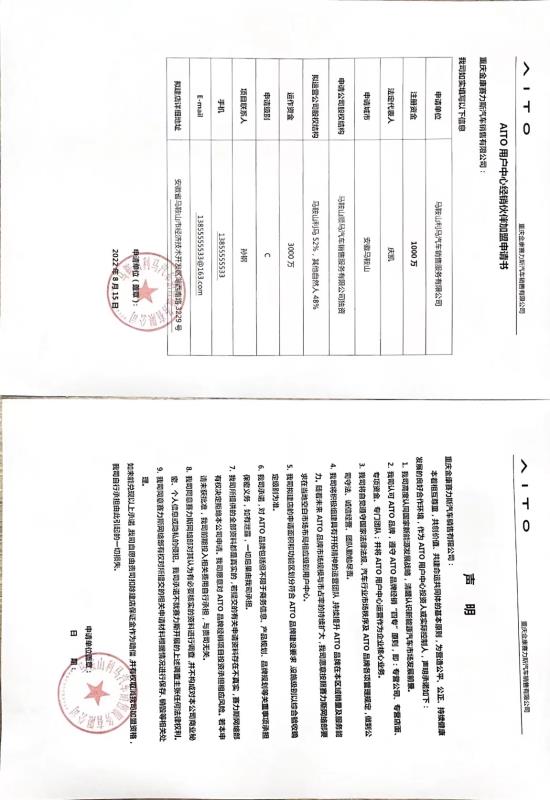 附件页1：申报书、资金证明
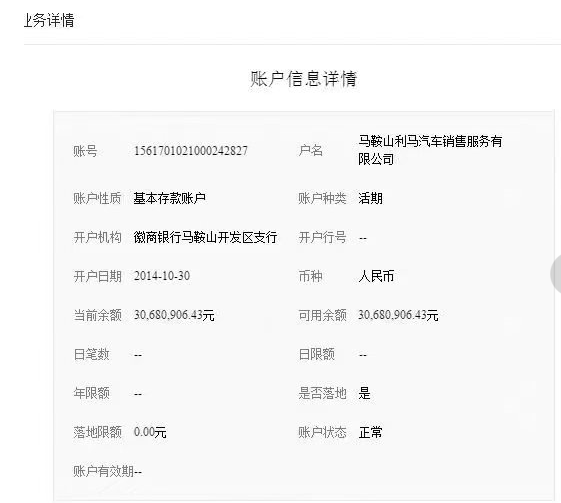 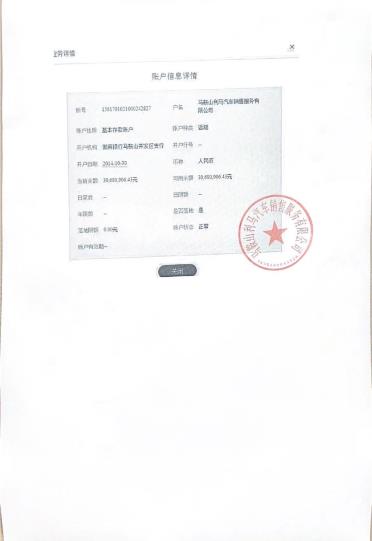 B
加盟申请书
微商银行300万资金证明，承诺专用于AITO品牌，并加盖公章
附件8：土地证或者房产证/租赁合同或者意向协议(定金付款证明)
附件页2：土地证或者房产证/租赁合同或者意向协议(定金付款证明)
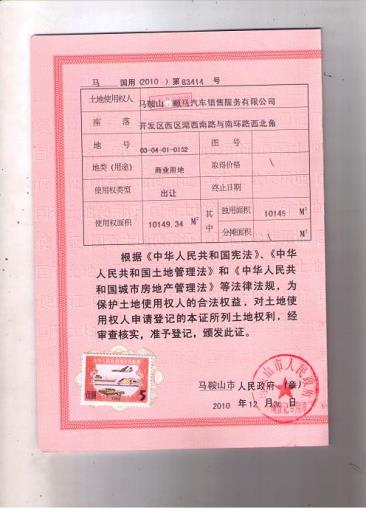 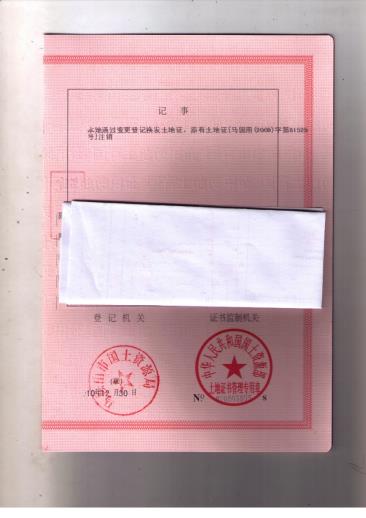 3.附件清单明细